The Urgency to Organise for Change
Keynote / Michelle Clyde / NZSUG / 8 September 2016
[Speaker Notes: Thank you for the introduction and warm welcome.
I am delighted to be here with you today. 

Although I have been in the Customer, Vendor and now Partner space working with HR technology for more than 15 years, it is my very first time to address the NZ SAP User Group, so very honoured to receive this opportunity.

In anticipation of my message today, there will be a lot of you who are looking forward to the Information that will be shared.
However, I believe that what we all need is more than just Information, we are in need of a Revelation!
Revelation ignites the fire to Transform!!

If we consider the title of this Keynote, the Urgency to Organise for Change, you will begin to see a glimpse of my personal passion to Transform.]
The Urgency to Organise for Change
Transform
Digitization
Leaders
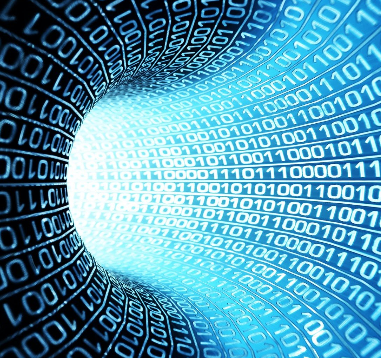 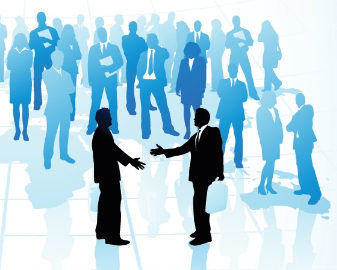 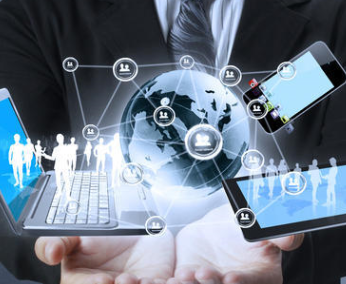 Purpose
[Speaker Notes: a) In this Keynote, we will explore the impact of digital disruption in business and how it drives new forms of value creation. 
b) We will take a closer look at the Network Leader and their importance in the Organisation.
c) We will cover off the underlying requirements for Transformation and why the urgency to Organise for Change.
For example: …just digitizing, or just changing leadership in isolation of whole system thinking is likely to result in poor execution and adoption of change and these changes cannot achieve their maximum value. 

d) We will also touch on Purpose.  Purpose is valuable as it is the transformative power in business.

Fundamentally all organizations who want to change must continue to have an understanding of what drives change, create the environment to allow the change to happen over time, while still growing, innovating, adapting etc. 

Basically, this forms part of one continuous Transformation Cycle that aims to add value to your organisation.]
12 Week Program
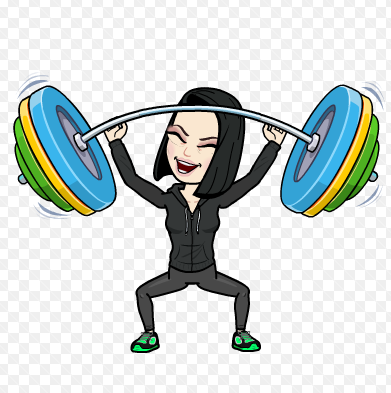 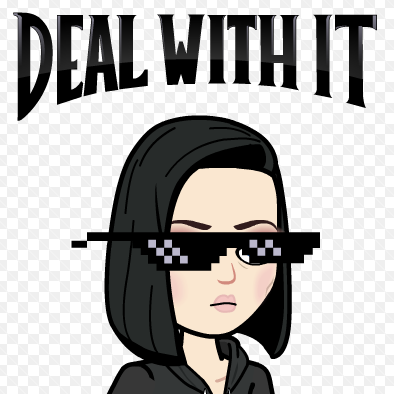 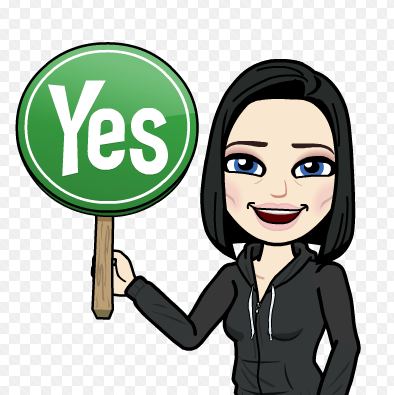 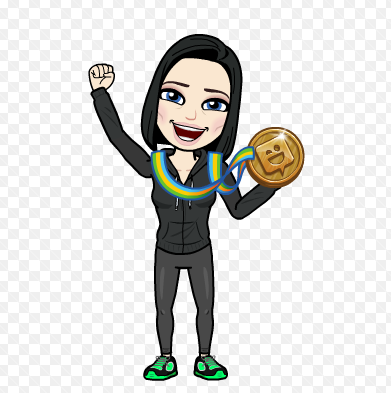 [Speaker Notes: I mentioned my personal passion for Transformation earlier, but I want to use my very personal journey of signing up for a 12 week clean health program in the Winter as an example. I want to make a bold example to link elements of this personal experience to that of your organisation in need of change.

Just like this very personal experience, we hear the word; “Transformation” or “Urgency to Change“ a lot and we nearly feel pressured to change or transform as everybody around us is supposedly doing so. 
If we do, we can potentially see the benefits / value, but if we don’t see the benefits, we feel mainly pressured that it will harm us if we do not change.

It is a pity that there is not enough material available on the “Why you need to change”, Why you need to do it? 
Why did you Transform yourself or your Organisation and what value did you get from it?
As it is proven in business, it is the “why you do what you do” that makes people buy your product or make people follow what you do!

Tell my personal story…
Based on my personal clean health journey over the last 12 weeks, many factors impact our health today. 
1st Point: I had to deal with my reality, “deal with it”, the first avatar. Understand, learn, educate myself on what my reality was and what impacted my life. What were all the factors around me that could impact / influence my health now and longer term.
2nd Point: Change my mindset, say YES! Agree in your mind that something needs to change. Figure things out in my head, do research and get mentally prepared for an action step / doing something about it. Crafting an action plan, selected my Clean Health gym and approach.
3rd Point: Take action. This is the BIGGEST most IMPORTANT Step. You don’t lift heavy weights day 1, you work up to that level slowly over time. You leverage skills you already have and supplement with new. One day at a time you change habits, say no to things, get stronger and see results. You withstand criticism and those around you that are not supportive. You are in the driver seat now and get better at it the more you practise. It is hard and you will fail, but get back up and take the learnings! Learning is GOLD. You can never do it all at once. My training age is low, so I need to continue to drive it every day, but every bit helps. Together it builds up to a level of maturity that brings ultimate success. This is where the transformation happens, taking steps in faith!
4th Point: Achieve a goal, celebrate a win! BUT the journey never stops, maintenance journey continues for the rest of your life. I am now in control, I drive when I eat and what I eat. I have changed habits. Achieving a goal requires hard work, every day consistently over time. Have smaller milestones and celebrate!

In Business or an organisation in need of change, the principles are exactly the same. All the factors that I discuss, Digitization, Leaders, Transformation & Purpose (certainly not an exhaustive list) are some of the things that puts pressure on Organisations to change, however these are real and they are not going to stop, only change faster.
If the Organisation choose to ignore this, all these impacts WILL control your organisation (just like bad eating habits can control people) and there will be areas where you are no longer relevant or cannot compete due to lack of urgency to change and ignoring what’s going on around you over time.
To transform in an Organisation, doing something, taking small steps at a time is better than doing nothing. You cannot achieve all at once, but you need to assess your own reality and ultimate purpose, and then design action steps that can put the organisation in the driver seat. Mistakes is good, embrace them and learn from them. Keep moving forward and measure results as you go. That can guide / course correct as needed.
It is about doing something, take control. No one size fits all and certainly no magic recipe. You cannot buy a gold medal off the shelf, you need to earn it! It is urgent!

When we review any major change in an Organisation, we see the good luck, the visible signs of opportunity and success of the project / money. The revelation is that what really allows for such a transformation are completely invisible and not often talked about.

Significant Change or Transformation occurs from the deep manifestation of fortune, deep preparation over time. By ignoring these critical internal aspects, we fail to change anything fundamental in ourselves or the organisation.]
The Urgency to Organise for Change
Transform
Digitization
Leaders
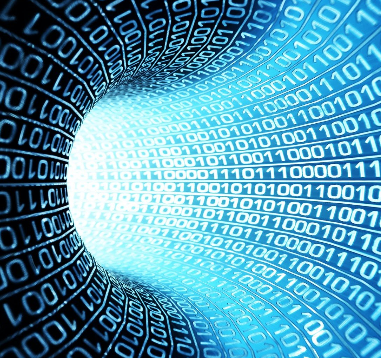 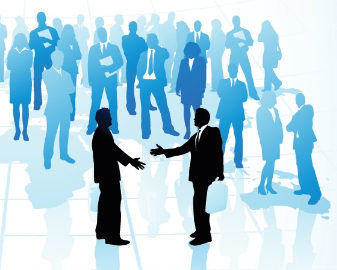 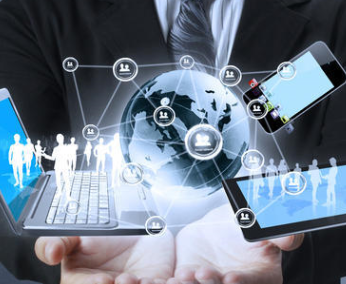 Purpose
[Speaker Notes: By now, most executives are keenly aware that the digital economy can be either an opportunity or a threat. 
The question is not whether they should engage their business in it. Rather, it’s how to unleash the power of digital technology while maintaining a healthy business, leveraging existing IT investments, and innovating without disrupting themselves.

According to a recent study by MIT Sloan and Capgemini, only 15% of CEOs are executing a digital strategy, even though 90% agree that the digital economy will impact their industry. 
As these businesses ignore this reality, early adopters of digital transformation are achieving 9% higher revenue creation, 26% greater impact on profitability.]
Digitization
The Digital Economy:
Opportunity or Threat?

Moore’s Law.
Rapid Automation of Jobs. 
Language translation apps.
Paperless office.
Self driving cars.

Humanity will change more in the next 20 years, than in the previous 300 years combined.
[Speaker Notes: Moore’s Law; Technology processing power will double every 2 years.
If you ignore the context of what is changing, you become irrelevant.
Rapid Automation of Jobs, 45% of all jobs can be automated in the next 20 years.
Language translation Apps.
Paperless office.
Self driving cars.

Humanity will change more in the next 20 years, than in the previous 300 years combined.
Mainly driven by Moore’s Law; Technology processing power will double every 2 years.

Digital transformation is no longer an option – it’s the imperative
At this moment, we are witnessing an explosion of connections, data, and innovations. 
And even though this hyper connectivity has changed the game, customers are radically changing the rules – demanding simple, seamless, and personalized experiences at every touch point.

Billions of people are using social and digital communities to provide services, share insights, and engage in commerce.  It is these communities that allow companies to not only give customers what they want, but also align efforts across the business network to maximize value potential.

To seize the opportunities ahead, businesses must go beyond sensors, Big Data, analytics, and social media. 
More important, they need to reinvent themselves in a manner that is compatible with an increasingly digital world and its consumers.]
Digitization
Mobility in the Enterprise

Mobility is driving innovation.
Mobility is at the heart of digital transformation.
Smartphones will become the primary channel for business.
Rethink mobility initiatives and shift from being reactive to more strategic.



Reference: Bersin, J.2014 The Top 10 Disruptions in HR Technology
[Speaker Notes: Employees: Australian employees that use a personal smartphone or tablet for work grew from around 40% in 2012 to 51.5% in 2014. (Ovum Intelligence, 2014)
This behavior is often defined as Bring your own device (BYOD).

The expectation created by consumer technology on corporate technology and the BYOD movement have led to what is called the Consumerization of IT. 

We can also observe that the whole interface of work has upgraded.  
Work is no longer a place you go to.]
Digitization
Internet of Things & Innovation

Software, Hardware and Services Innovation
Invent new Services
Turn Data into Insights
Transform your Community
Create new Experiences
Change Lives


Reference: Digital Futurist, Steve Sammartino
[Speaker Notes: The Internet of Things will drive Innovation! Listed is some of the main areas of impact!
Innovation (Software, Hardware and Services)
Invent new Services (Traffic Management, Vehicle Telematics, Advanced Driver Assistance Systems (ADAS))
Turn Data into Insights (Smart Cities, Smart Parking, Digital Surveillance, Intelligent IP Cameras, Energy Management)
Transform your Community (Smart Homes, Pollution Management)
Create new Experiences (Interactive shopping, wearable devices)
Change Lives (Smart Classrooms, Interactive whiteboards)

I have had the privilege to see Digital Futurist, Steve Sammartino speak at a Shared Services Conference earlier in the year.
Herewith some of Steve’s thoughts on the Internet of Thins to further put it into perspective. This is the best strategic summary I have ever heard!

3 Phases of the Internet:
Connecting Computers (40 years), 
b) Connecting People, social media, email etc (10-15 years), 
c) Connecting everything around us! 

Internet of Things is already here… It means that everything you buy will be connected to the internet.
Every product, already connected with devices….Smart fridges, smart TV’s, smart phones…
Your Barcode will be an RFID. Radio-frequency identification (RFID) uses electromagnetic fields to automatically identify and track tags attached to objects.
Your House will know everything in it! Shopping lists, knows weather, make recommendations.

Nasa in your pocket, no computer in the world more powerful.
Pace of change is unprecedented, nothing can stop it. Disrupters are being disrupted.

The new Strategy & Attitude!
Ecosystem first! (Post scarcity) Tesla, open up all patents', so far advanced, so all competitors are buying templates from him! Apple, opening up for multiple Apps on the platform, we will take 30% of the revenue. Big shift!
Making things used to be hard, now it’s easy! Try to send a request on Alibaba for a super bike with special requirements, you will lots of responses immediately, we can make 10 by next week and ship. Do you have a schematic?
Create great content, YouTube share revenue….There is no such thing as TV anymore, redefined….many different free to air channels?  All on mobile.
Platforms are greater than products. We are moving from a Product Era to a Platform era! People who own platform are winning! 
Most advanced item in your home 5 years from now….the Toilet. It will be a mini laboratory, sensors, weight, DNA foot print… Removed ice-cream from shopping list. Has a relationship with your Doctor and Pharmacists..]
The Urgency to Organise for Change
Transform
Digitization
Leaders
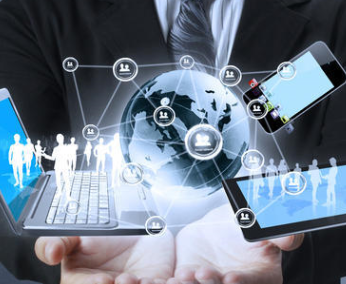 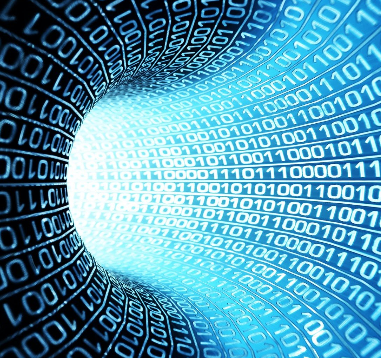 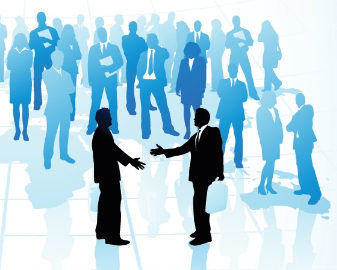 Purpose
[Speaker Notes: Why am I telling you all this? 
To help you redefine your thinking of the Supply Chain Partners that are important to you!
Measuring market share is no longer accurate, You are stating that you know how problems will get solved in the future and you do not. Problems get solved in new ways, so measure by Market share is dangerous activity in the middle of a revolution.
The car, I have never known how the engine works, but I have been a beneficiary of it all my life!
We can still be a beneficiary of this technology revolution. You don’t need to know how the technology works, but you can be a beneficiary of it! 
You just need to organise the factors of production, not know them. You can find people who do know online.

By helping you redefine your thinking, how you can leverage the internet of things, you can focus innovative energies on a compelling “bigger picture,” 
purpose encourages everyone from R&D to customer-facing staff to think beyond incremental product or service improvement.

By offering an improved perspective, purpose is an antidote to short-termism, empowering people to look for solutions that deliver durable value and returns. 
At the same time, it defines the space the company wants to operate in — and where it does not want to venture — which keeps innovation focused on delivering on the organization’s purpose. 

Employees may find this liberating because it encourages everyone to find better solutions, regardless of their role in the organization.

Ongoing research through the Harvard Business School revealed that fewer than 20% of managers have a strong sense of their own leadership purpose.]
Leaders
Network Leaders

Be a network entrepreneur.
Move beyond functional expertise.
Tell people how to collaborate with you.
Mentoring across the isle.
Have Social Media Skills.
Have Passion and clear Purpose in what you do!



Reference: Stamford Social Innovation Review
[Speaker Notes: Most Leaders these days are asked to manage more, manage over geographies and lead global workforces.
Therein lies the new phenomenon, called the Network leader. A critical requirement for organisational transformation. (Reference: Stamford Social Innovation Review)

At the heart of some of the most sophisticated, large-scale solutions to social problems are some of the most accomplished leaders you’ve never heard of: network entrepreneurs. 

Network entrepreneurs actively catalyse networks, leading to an exponential increase in growth and scale beyond what their own organization could accomplish. 

These leaders don’t use a single approach, employ a single tool, or operate alone. 

As they expand and evolve their networks—far beyond the walls of their own organizations—they make sure that their own power fades and the capacity of others grows. 

Most of all, they go the last mile and create a rare level of deep trust among network partners; they emphasize “return on relationships,” convinced that sustained, authentic relationships are the foundation on which all successful collaborative efforts thrive.]
Leaders
Leaders & Culture

Prepare your culture for a new strategy. 
Fill the tanks!
How can you have a lasting impact on your culture? 
Reinforce with meaning, not money!
Culture is interested in emotional meaning & purpose. 
A manager's emotional commitment is worth more than their financial, intellectual and physical commitment combined.
Reference: Stan Slap Company
[Speaker Notes: I want to introduce you to Stan Slap, a Corporate Strategist and Trainer of the worlds top leading organisations.
He is an expert at Leadership, Employee and Customer Culture.

“Emotional commitment from Managers” is the holy grail for explosive results!
There is truly unbeatable impact if leaders are truly committed.

He gives the following points for introducing Organisational Change:
Culture may not have anything left to give, so you need to fill the tank before you step on the gas.
The Culture looks backwards, so anchor something new with something already existing.
Predictability!!! What will happen next? The Culture looks forward.
Sense of Self. The Culture looks inwards. What does being part of this company say about me?
Culture hates the loss of the known. If it did not see this change coming, it will activate it’s gorilla war underground!
The Number 1 antidote to change resistance is:
Identify the problem
Restore the perspective
AND ADD what is NOT CHANGING! This is what the culture needs to restore itself.

Real Customer Example:
Stan’s EA saved his company only in the first week of her employment.]
Leaders
The Learning Culture

Digital Transformation of Learning
Analysing Learning and Competencies
[Speaker Notes: Digital Transformation of Learning itself:
Digital transformation is currently shaking several industries and influencing the way organizations and institutions operate. 
The nature of work is changing faster than ever. 
Working and learning have started to blend, and the digital transformation of learning has accelerated organizations' ability to transform. 
Learning is becoming more measurable, developable, and goal-oriented. 
At the same time, work is becoming more spontaneous, virtual and hyper connected. 
Deciding when and where individuals learn is no longer time and place dependent. 
Thus, accelerating learning with the help of digitalization is becoming a critical success factor for organizations.

Analysing learning and competences:
The change in the nature of work and digitalization are creating challenges for organizations in several industries. 
Doing business is getting more globalized and interconnected. 
Also, workforce is retiring and organizations are in a risk of losing a large amount of hidden tacit knowledge due to retirement. 
In a rapidly changing environment, it is essential to be able to analyse and develop learning and organizational capabilities in a similar way to other business operations.
Recognizing any potential shortage or risks within capabilities has become crucial for organizations.

From personal experience….
Linking back to my personal story.

My background is in learning, so obviously much a fan of ongoing, continual learning!
Welcome wrong turns and mistakes, they harden you up. 
Use your current skills and blend with new skills.
Learning and acquisition of skills is GOLD, adopt this mindset!
Sustain your own interest for longer as learning is a process itself.
Pay greater attention to people, have patients and gather social intelligence.
Be thoroughly prepared for any opportunity that may come your way!]
The Urgency to Organise for Change
Transform
Digitization
Leaders
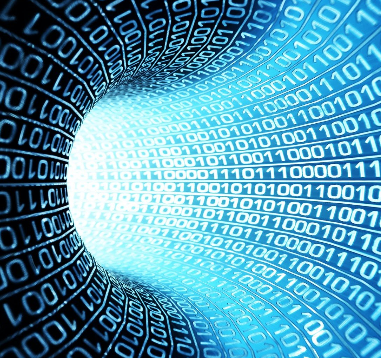 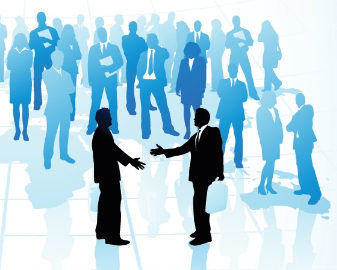 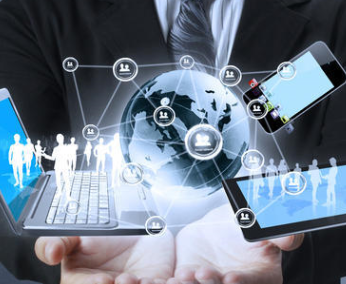 Purpose
[Speaker Notes: The key to Transform from my personal experience:
Stop fixating on the outward only.
Look inward. Observe, gather knowledge, invest, change habits and withstand criticism over time.
Focus on smaller internal changes that lay the groundwork for much longer change.
Immerse yourself in reality. Reality is what will liberate & transform you.]
Transform











Reference: BCG Research
Digital Transformation Steps
[Speaker Notes: Here are some steps that can put you on the path to digital transformation:

1. Re-imagine ourselves in a digital world
Prioritize your company’s (and customers’) needs
No matter how smooth your operations, there’s always room for improvement. That’s the beauty of digital transformation: You can focus just on the technology you need to provide everything your customers crave, employees need, and suppliers want. And while your wish list may be as long, each item can be prioritized based on potential value and opportunity.

2. Adapt in an uncertain world
Leverage cloud technology
With cloud deployment models, your small or midsize businesses can afford technology that was once reserved for large enterprises. At your disposal, there is an arsenal of hosted services accessible through a Web browser and a secure internet link and enables realization of critical benefits quickly. 

Collaborate and connect everything
To serve your customers’ needs, a number of processes within your value chain will be outside of the company. As a result, a collaboration strategy and platform that maximize interactions with suppliers, partners, and other stakeholders are fundamental. 
You can add more technology steadily over time to address current business requirements, future opportunities, and an ever-changing customer base. The key is keeping every piece of existing and new technology connected to a digital core, throughout the infrastructure, and out to the edge of your network. 

3. Seek simplicity in an increasingly complex world
Embrace the expertise of your workforce
Take millennials, for example. Commonly known for living a highly digital existence, they have insights into user experiences and technologies that can help get work done. 
Also, by being more digital-driven, the digital transformation in the company will move at a higher pace and a new culture will be built.

Invigorate Support and Incentives to support embracing expertise of the workforce.

4. Leaders must be purpose-driven in a world searching for meaning
Find / clarify / create a clear Purpose.
The idea of purpose as a path to change appears frequently, but how companies actually deploy purpose or successfully embed it into their decision-making and operations is not talked about often.
Purpose motivates people through meaning, not fear, thus providing a more effective basis for driving successful transformation. It clarifies the desired long-term outcome, allowing people to understand the immediate need for change, rather than feeling alienated by change imposed upon them. 
Purpose is also in itself a response to the demands on business to transform, to address global challenges and to take a longer-term, more comprehensive perspective of growth and value.

Start on the inside, small steps at a time.
Take the learnings and enjoy the journey. Be ready for the next step.

It’s a combination of multiple things, not just what is noticed on the outside.

Chief digital officers: team members, not miracle workers
Making the transition to the digital future is something that involves not only a CEO or a head of marketing or IT, but the entire company. 
Though these individuals do play an important role as proponents of digital models, it also takes more than just a chief digital officer alone.

Celebrate your wins
Digital transformation is a journey, and technology is always evolving. While you reinvent your business, celebrate quick wins and achievements of any size as you progress. 
Now more than ever, digital transformation is the secret to propelling a brand forward and protecting it from being outperformed by a disruptive competitor. The trick is getting there first by knowing where you’re heading.]
The Urgency to Organise for Change
Transform
Digitization
Leaders
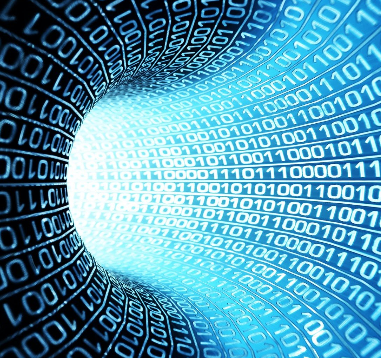 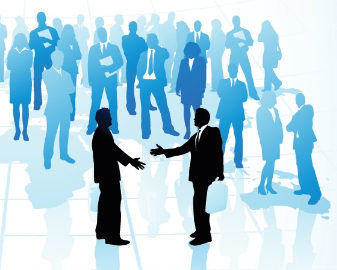 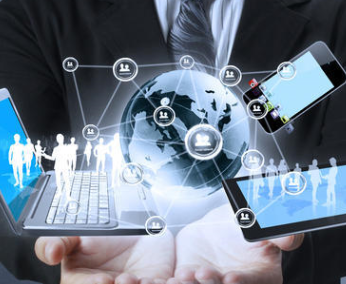 Purpose
[Speaker Notes: As we discussed the Urgency to Organise for Change, it highlights all these key impact areas to consider as the digital disruption drives new forms of value creation. 

“There is an increasing awareness that the purpose of a company has to be beyond shareholder value, and that this is not something that will cost your business but something that will enhance your business,”.

What is Purpose:
The International Institute for Management Development (IMD) echoes these ideas, defining purpose as “a company’s core reason for being.

For the individual, purpose is deceptively simple. 
Beyond titles, bonuses and office politics, purpose is your understanding of your role’s significance in the world. 

Corporate purposes are no different, but in a complex organization that employs thousands of people and is continuously growing and innovating, it’s easy to lose sight of the underlying point.

But it is precisely the need for companies to harness the energies of individuals, to excite and engage them, to grow and innovate, that makes purpose so valuable. It is the transformative power in business.]
Quote

Sir Richard Branson, Founder of Virgin Group has put it:
“I think anybody who sets up a business sets it up 
with a purpose.
I think just being in business itself, you’re almost definitely creating something to make a difference to other people’s lives.
Otherwise, you won’t have a successful business.”
[Speaker Notes: As Sir Richard Branson, the founder of Virgin Group, has put it:

“I think anybody who sets up a business sets it up with a purpose.
I think just being in business itself, you’re almost definitely
creating something to make a difference to other people’s lives.
Otherwise, you won’t have a successful business.”

If we consider the Urgency to Organise for Change in the context of Transformation; 
Most importantly, define or redefine your organisational purpose.]
In Closing

Business Transformation Lead 
Sharing steps in her own journey…

LinkedIn Michelle Clyde
Twitter @Michelle_Clyde
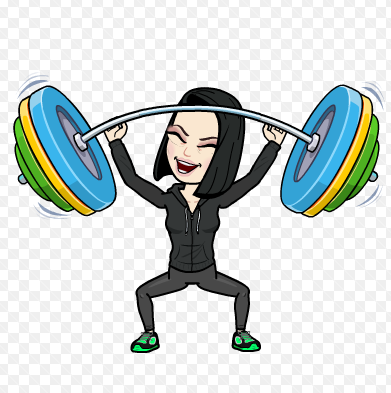 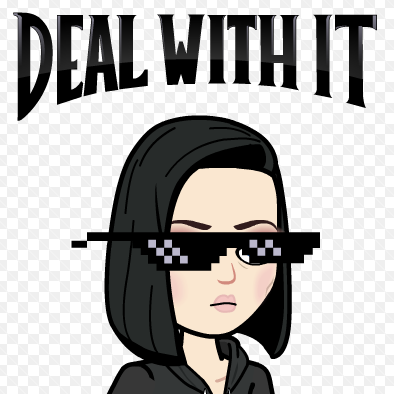 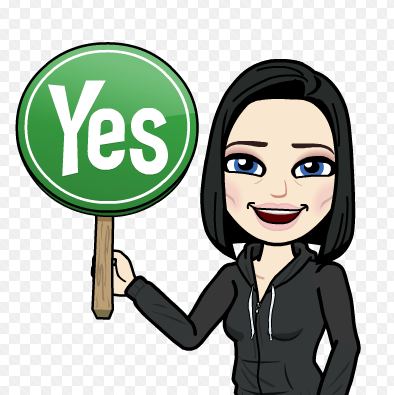 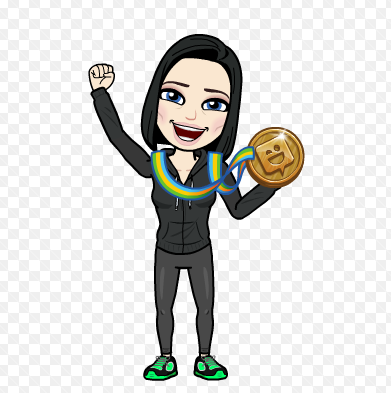 [Speaker Notes: In Closing:

You can read a published article about my Transformation journey on LinkedIn.
It’s got the real evidence and photo’s of results at the end of the 12 week journey.

In your life, we each have a unique set of DNA, different life experiences.
In our childhood, we each manifested and was drawn to different subjects, topics that we could not explain.
As we grow older and are influenced by other people, family and parents, we loose contact with these subjects.
We become a stranger to ourselves.
Reflect back, look at those subjects now that you have no emotional response, let them direct you.
Use this as an internal framework, while accumulating skills.
Welcome wrong turns and mistakes, they harden you up. Use your current skills and blend with new skills.
Learning and acquisition of skills is GOLD, adopt this mindset!
Sustain your own interest for longer as learning is a process itself.
Pay greater attention to people, have patients and gather social intelligence.
Be thoroughly prepared for any opportunity that may come your way! Attract what you want!

Ask yourself, why do you do what you do? Why does your organisation do what it does?
What is your purpose? It is urgent!

Thank you very much.]